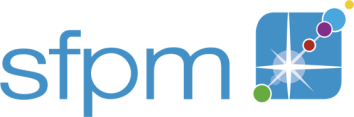 De la dose dans l’air dans l’air à la dose dans l’air dans l’eauRosendier J, Bridwald K., Dutrinello M.-J.Centre Claudius Berard, Montbazens
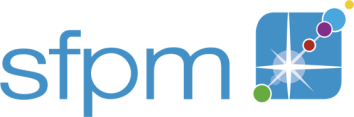 Déclaration Publique d’Intérêts
Durant les cinq dernières années : 

Je ne déclare aucun lien d’intérêt.